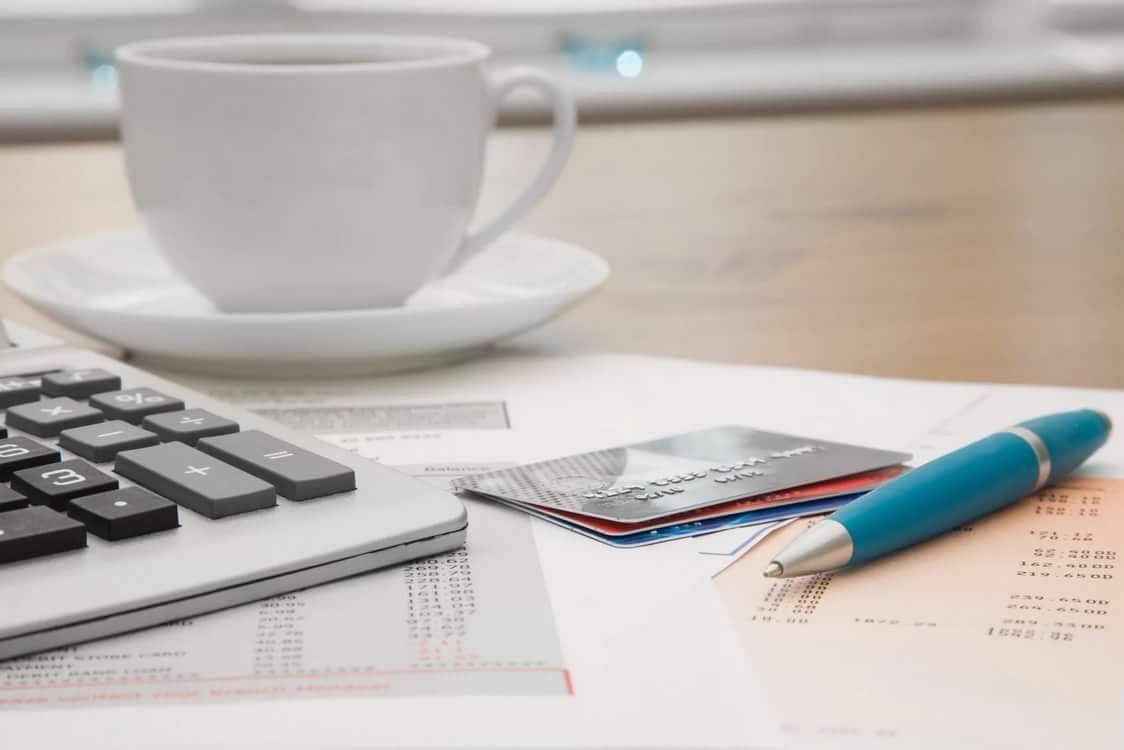 принципи, організація проведення контролю та ревізії в бюджетних установах.
Форми та органи контролю в державному секторі економіки
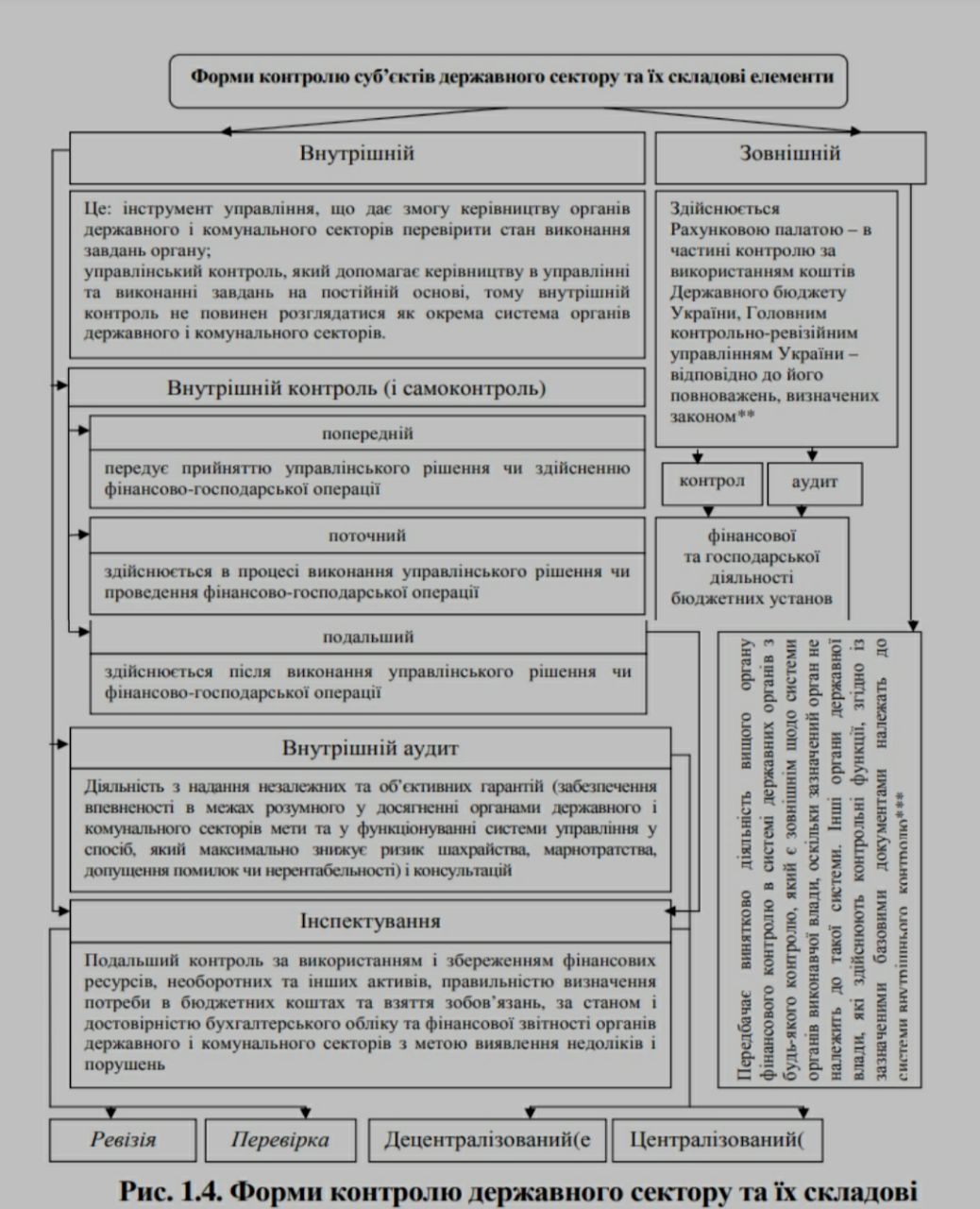 Суб’єкти державного сектору є особливими об’єктами контролю з боку держави. 
По-перше, через систему контролю остання здійснює оцінювання та забезпечує фінансову дисципліну щодо використання державних ресурсів. 
По-друге, завдяки відповідним контролюючим органам (Рахункова палата, Міністерство фінансів України, Державна казначейська служба України, Державна фінансова інспекція тощо, а також система внутрішнього контролю) уможливлюється оптимізація фінансової системи держави загалом.
Органи, що здійснюють державний фінансовий контроль
Рахункова плата (здійснює контроль від імені Верховної ради України, за надходженням та використанням коштів Державного бюджету України (ст.98 Конституції України)
Державна фінансова інспекція України (здійснює державний фінансовий контроль за використанням і збереженням державних фінансових ресурсів, необоротних та інших активів правильністю визначення потреби в бюджетних коштах та взяттям зобов’язань, ефективним використанням коштів і майна)
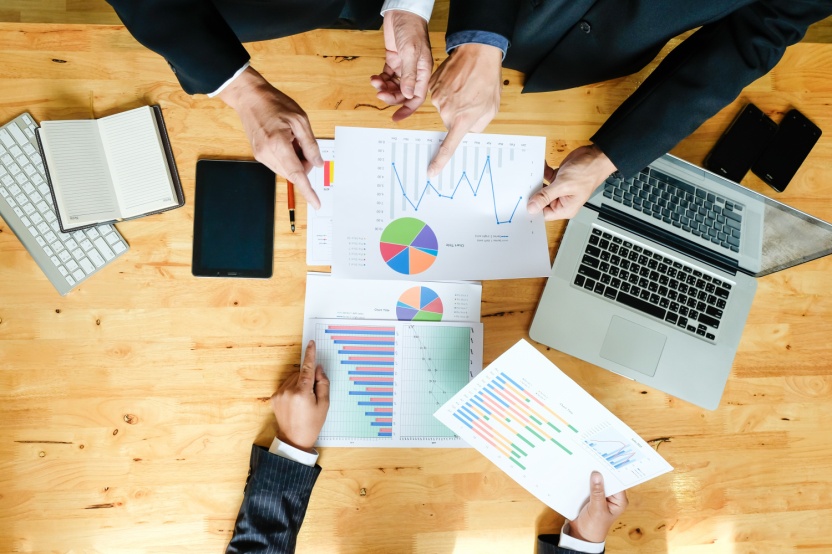 Основні засади здійснення державного фінансового контролю за використанням бюджетних коштів
Державний контроль за дотриманням бюджетного законодавства здійснюється Державною фінансовою інспекцією України та її структурними підрозділами, органами Державної казначейської служби України та її структурних підрозділів, а також органами, що контролюють справляння надходжень бюджету, органами державної влади та органами місцевого самоврядування з дотриманням принципів, виконання яких дає змогу забезпечувати виконання відповідних завдань.
Об’єктом контролю є операції бюджетного процесу, що здійснюються під час складання, розгляду, затвердження, внесення змін, виконання бюджету чи звітування про його виконання.
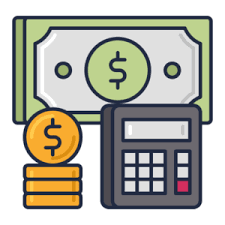 Державний контроль за дотриманням бюджетного законодавства полягає у:
забезпеченні виконання бюджетних програм; 
 забезпеченні використання бюджетних коштів на цілі, визначені бюджетом;  
забезпеченні збереження бюджетних коштів;  
виявленні фактів порушення під час проведення операцій з бюджетними коштами; 
 запобіганні зловживанням посадових осіб під час використання бюджетних коштів;  
забезпеченні правильності та достовірності ведення бухгалтерського обліку і фінансової звітності;  
забезпеченні зберігання документів, що застосовуються у бюджетному процесі, та контролю за доступом до них
Державний контроль за дотриманням бюджетного законодавства організовується на принципах:
принцип незалежності – організаційна, оперативна та фінансова незалежність органів контролю, необхідна для об’єктивного й ефективного виконання завдань бюджетного контролю;  
принцип об’єктивності та неупередженості – органи контролю у своїх діях мають базуватися на державних інтересах, дотримуватися професійної етики і не зловживати повноваженнями;  
принцип повноти – охоплення сукупності дій учасників бюджетного процесу і відображення виявлених фактів вчинення бюджетних правопорушень;  
принцип єдності – забезпечується єдиною правовою базою та єдиними стандартами контролю;  
принцип обґрунтованості – результати бюджетного контролю ґрунтуються на законодавстві та підтверджуються документально;  
принцип публічності – доступність результатів контролю;  
принцип відповідальності – кожний орган, уповноважений на здійснення бюджетного контролю, відповідає за свої дії або бездіяльність під час здійснення бюджетного контролю